Дистанционное обучение в учреждении  дополнительного образования на примере МБУ ДО «Дом творчества Октябрьского района г.Улан-Удэ»
Дистанционное обучение
взаимодействие педагога и обучающегося между собой на расстоянии, отражающее все присущие учебному процессу компоненты (цели, содержание, методы, организационные формы, средства обучения) и реализуемое специфичными средствами Интернет-технологий или другими средствами, предусматривающими интерактивность
Цель
создание условий для  развития навыков  самостоятельной работы обучающегося
Нормативно-правовая база
Закон РФ «Об образовании в РФ» № 273-ФЗ от 29.12.2012. (Статья 16. «Реализация образовательных программ с применением электронного обучения и дистанционных образовательных технологий», статья 75 «Дополнительное образование детей и взрослых»).

Приказ Минпросвещения России от 03.09.2019 №467 "Об утверждении Целевой модели развития региональных систем развития дополнительного образования детей".

Приказ Министерства просвещения Российской Федерации от 09 ноября 2018 N 196 «Об утверждении Порядка организации и осуществления образовательной деятельности по дополнительным общеобразовательным программам».

Приказ Министерства труда и социальной защиты Российской Федерации от 5 мая 2018 г. N 298н «Об утверждении профессионального стандарта «Педагог дополнительного образования детей и взрослых».

План всероссийских мероприятий "Кружковое движение», как приложение к протоколу заседания президиума Совета при Президенте Российской Федерации по модернизации экономики и инновационному развитию России от 18 июля 2017 г. № 3.

Порядок применения организациями, осуществляющими образовательную деятельность, электронного обучения, утвержденный Приказом Минобрнауки России от 23.08.2017 N 816 "Об утверждении Порядка применения организациями, осуществляющими образовательную деятельность, электронного обучения, дистанционных образовательных технологий при реализации образовательных программ".

Национальные и региональные проекты в сфере образования.
Подготовительный этап
Положение об организации образовательного процесса в дистанционном формате.
Форма плана дистанционного курса.
 Порядок отчетности
Выявление наличие (отсутствие) технического оснащения  
Определение интернет ресурсов
Модернизация образовательных программ
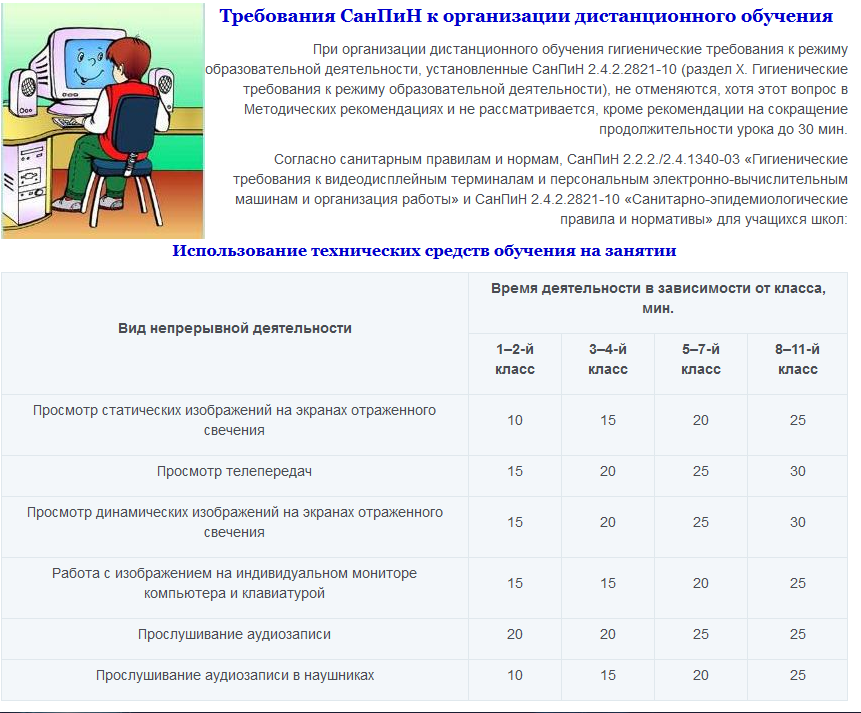 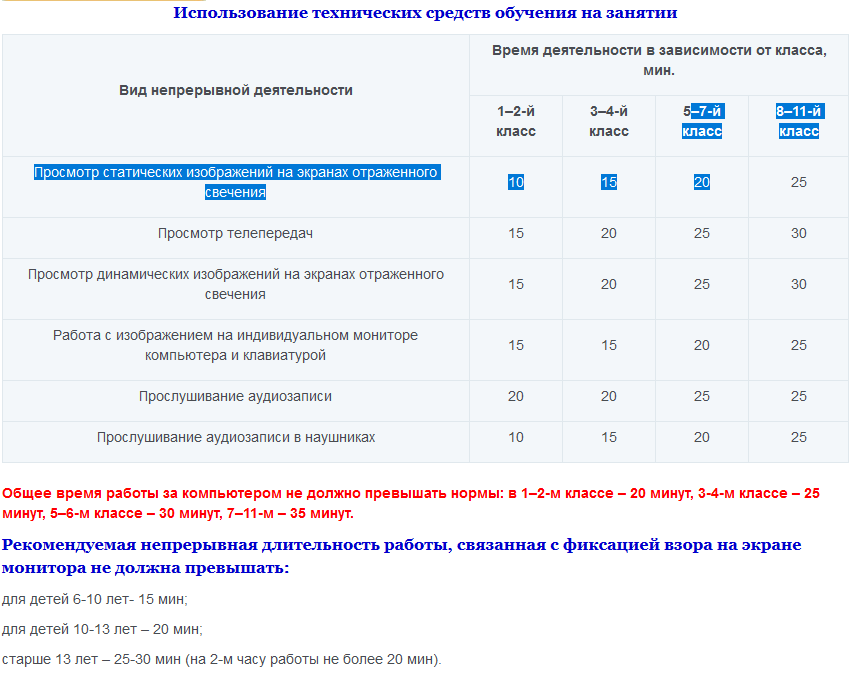 План краткосрочного дистанционного курса по программе «Настольный теннис»
для обучающихся 1 года обучения (4 часа в неделю)
2 группа    ПДО Щербакова Т.В. Арт-студия Радуга  4неделя Тематика Этюды гор и долин   13.04 – 20.04.2020
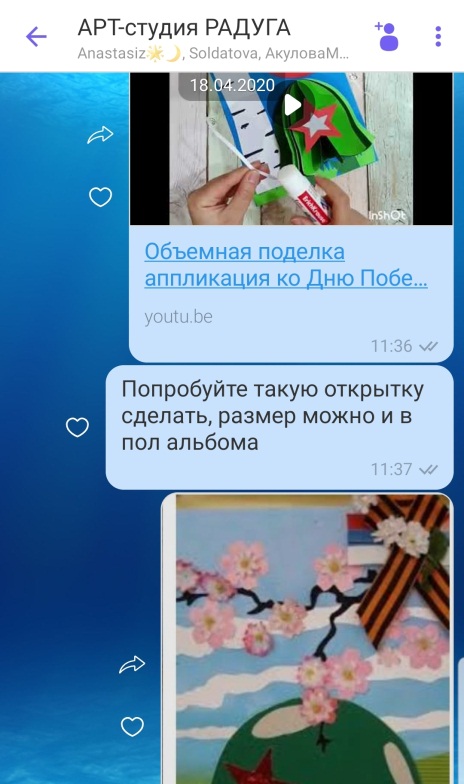 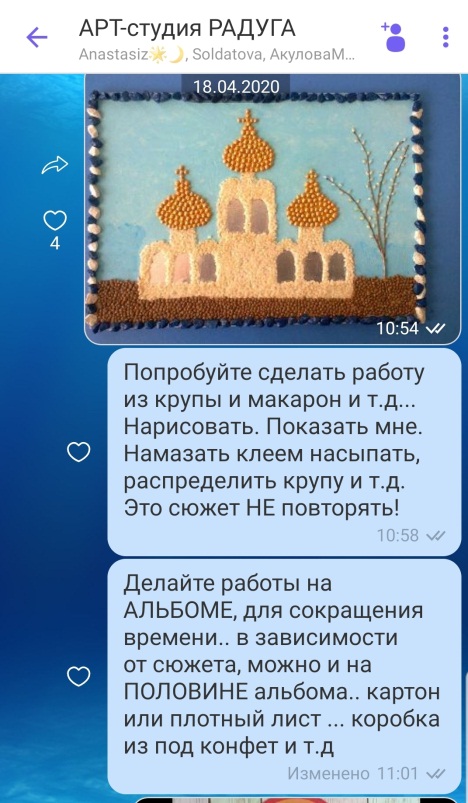 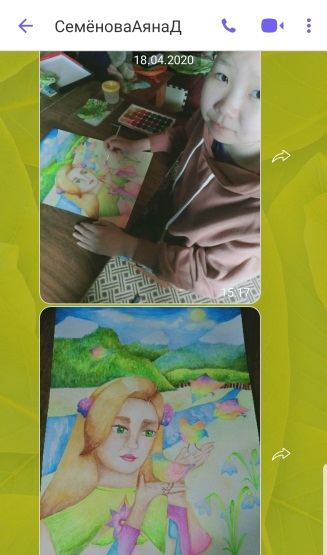 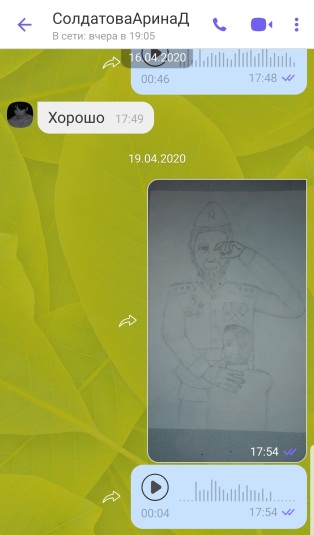 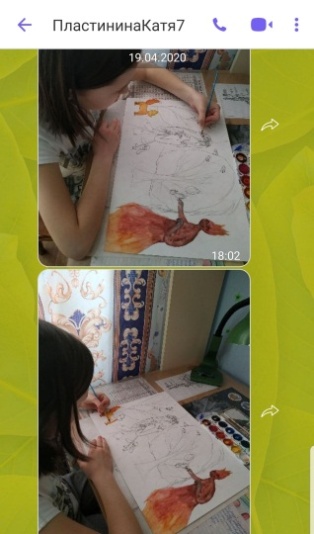 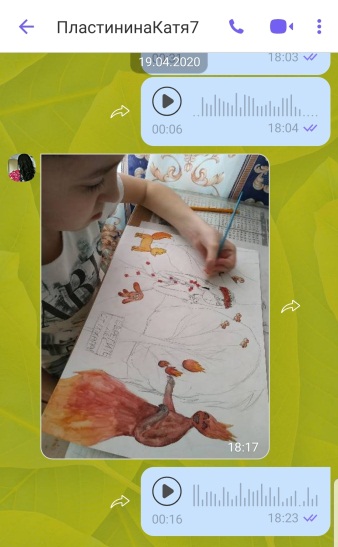 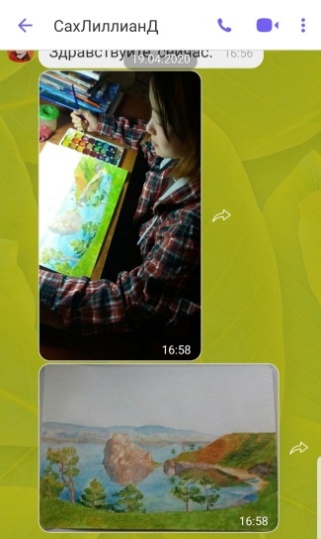 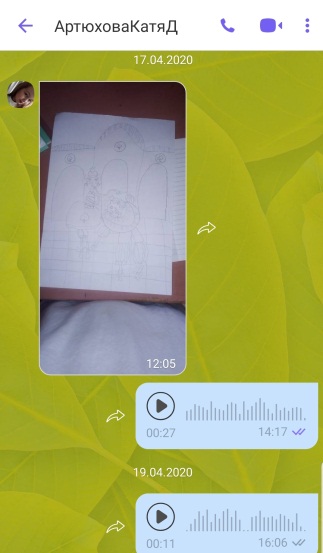 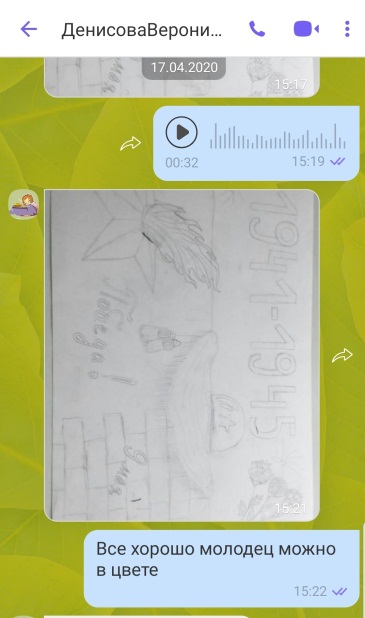 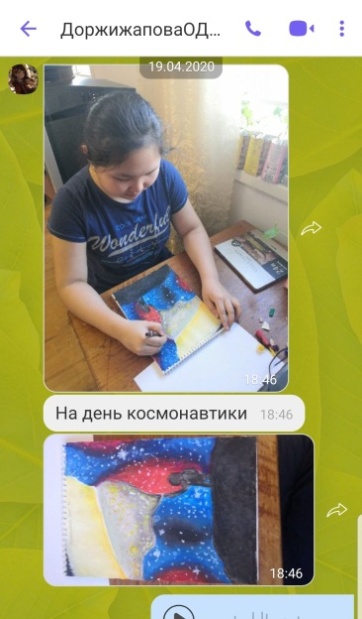 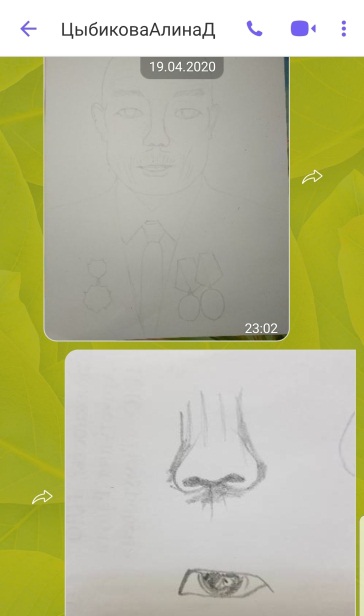 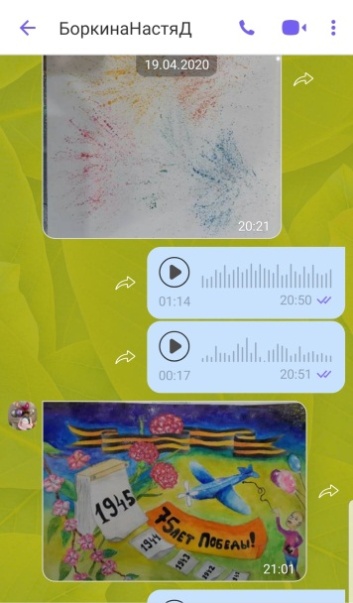 Инструменты дистанционного обучения
Электронная почта 
Мессенджеры (Вайбер, ватсап )
 Телефонная связь
 Социальные сети (  ВКонтакте, Инстаграм и др.)
Видеохостинги Ютуб, Рутуб и др.
Интернетресурсы
ОЦ Сириус
 портал Олимпиум 
Учи.ру; 
interneturok; 
zoom; legoacademy.ru;
 Урок.РФ;
 foxford.ru;
 inlearno; 
learningApps.org
собственные уроки, мастер-классы, онлайн-конкурсы, тесты, контрольные задания и викторины   https://vk.com/dtor03;  https://www.instagram.com/klever_inclusive/
Проблемы
Пути решения
Отсутствие инструментов, материалов, оборудования
Загруженность
Увеличение теоретической части 
Конкурсы
Основной этап
Образовательный процесс  
Методическая работа
Воспитательная и досуговая деятельность, работа по профилактике негативных явлений и безопасного поведения
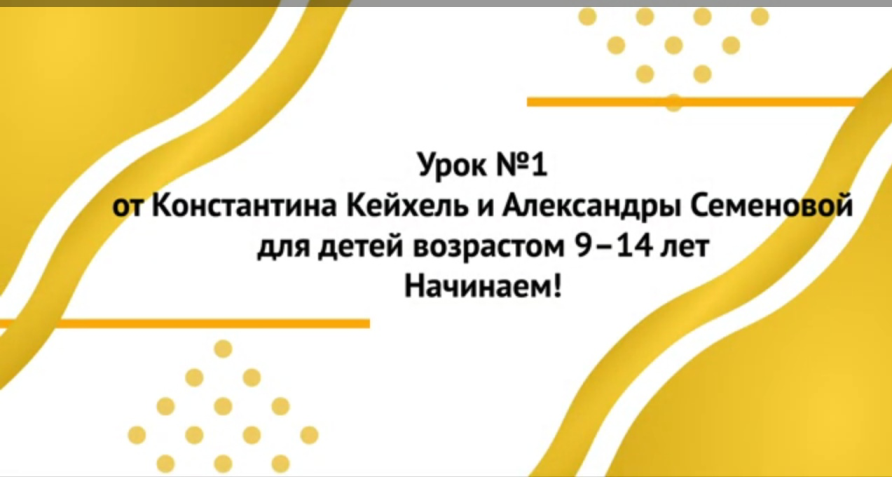 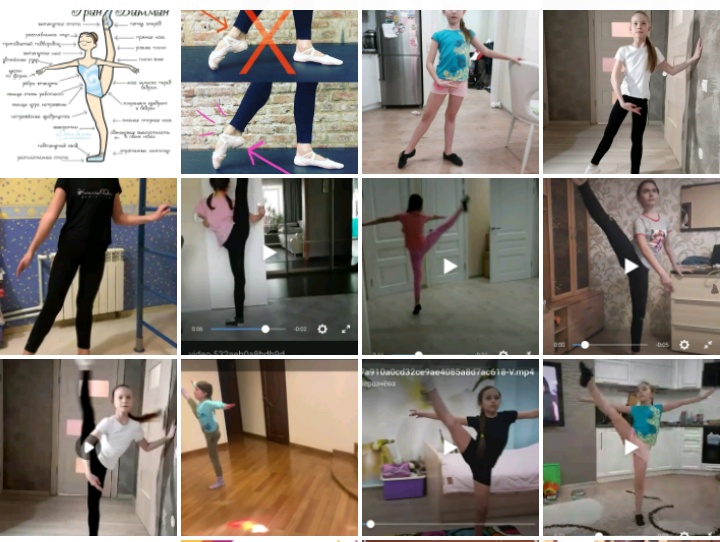 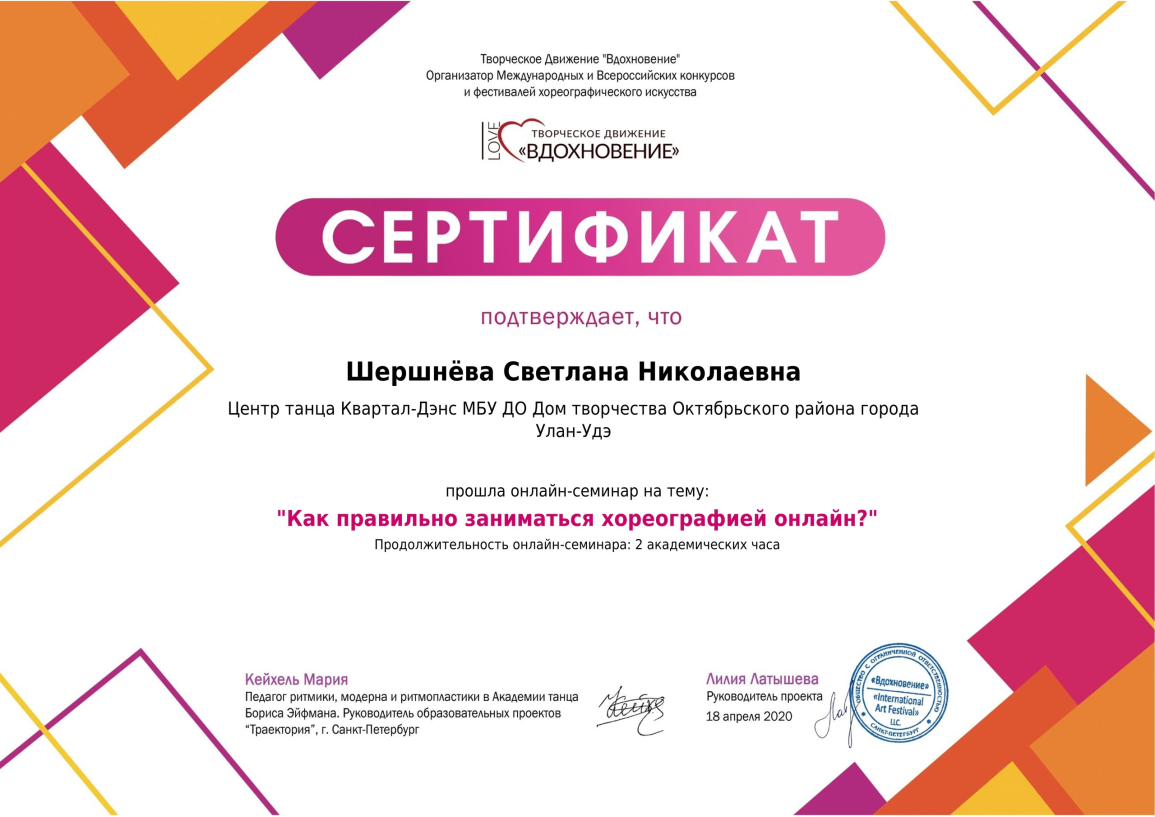 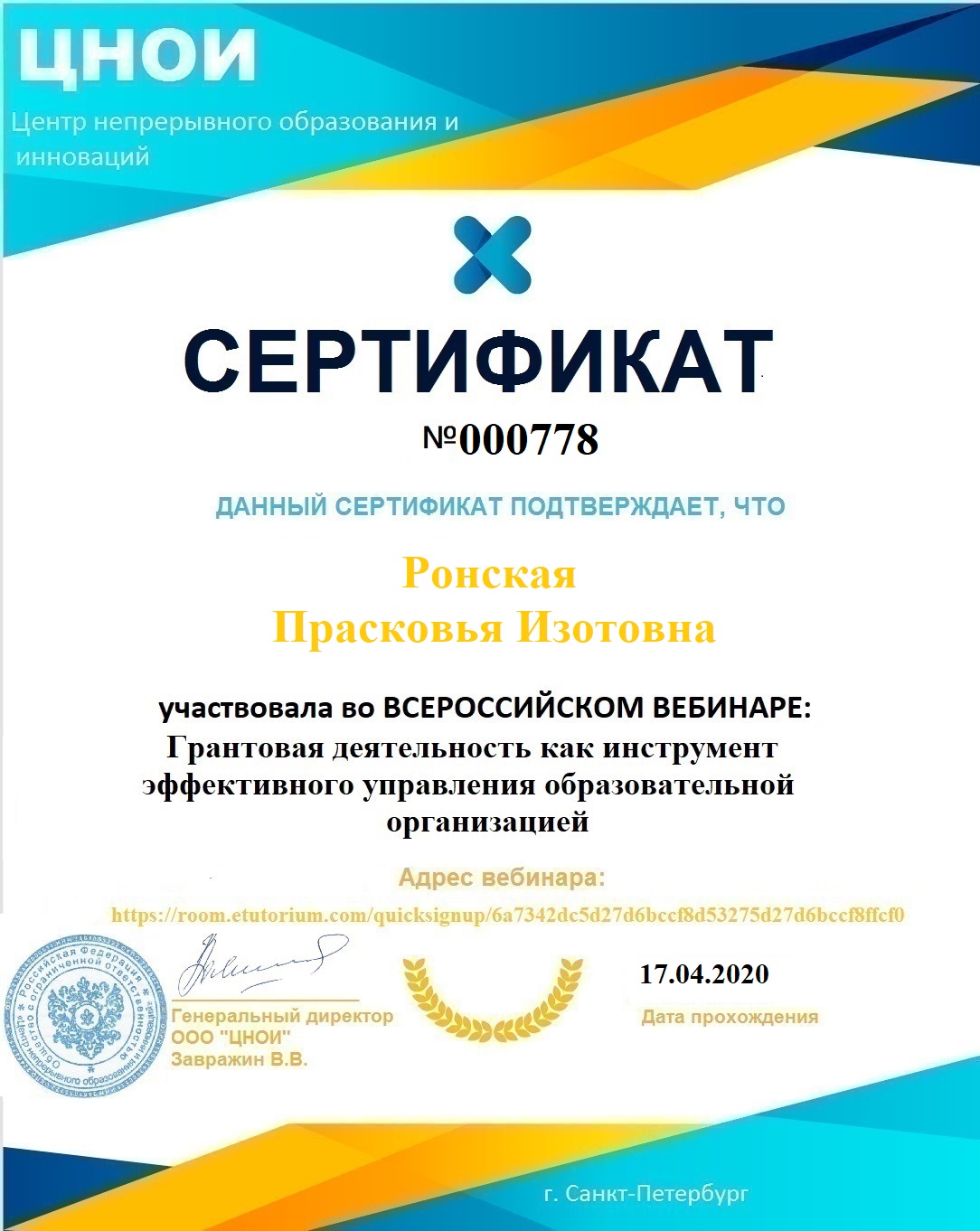 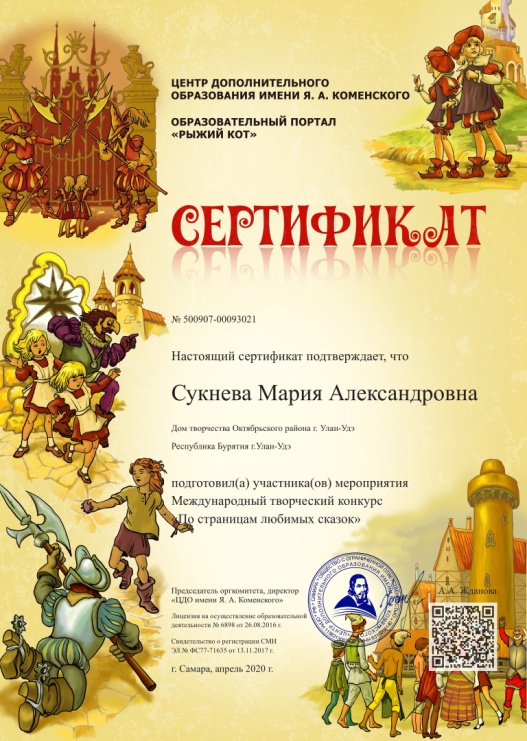 План работы социального педагога Вершининой Е.Н. 
 МБУ ДО «Дом творчества Октябрьского района города Улан-Удэ» 
 на апрель 2020 г.
Количественная характеристика проектов ДТОР
Мастер-классы-26
Онлайн-конкурсы-5
Флешмобы-6
Концерты-5
Выставки-3
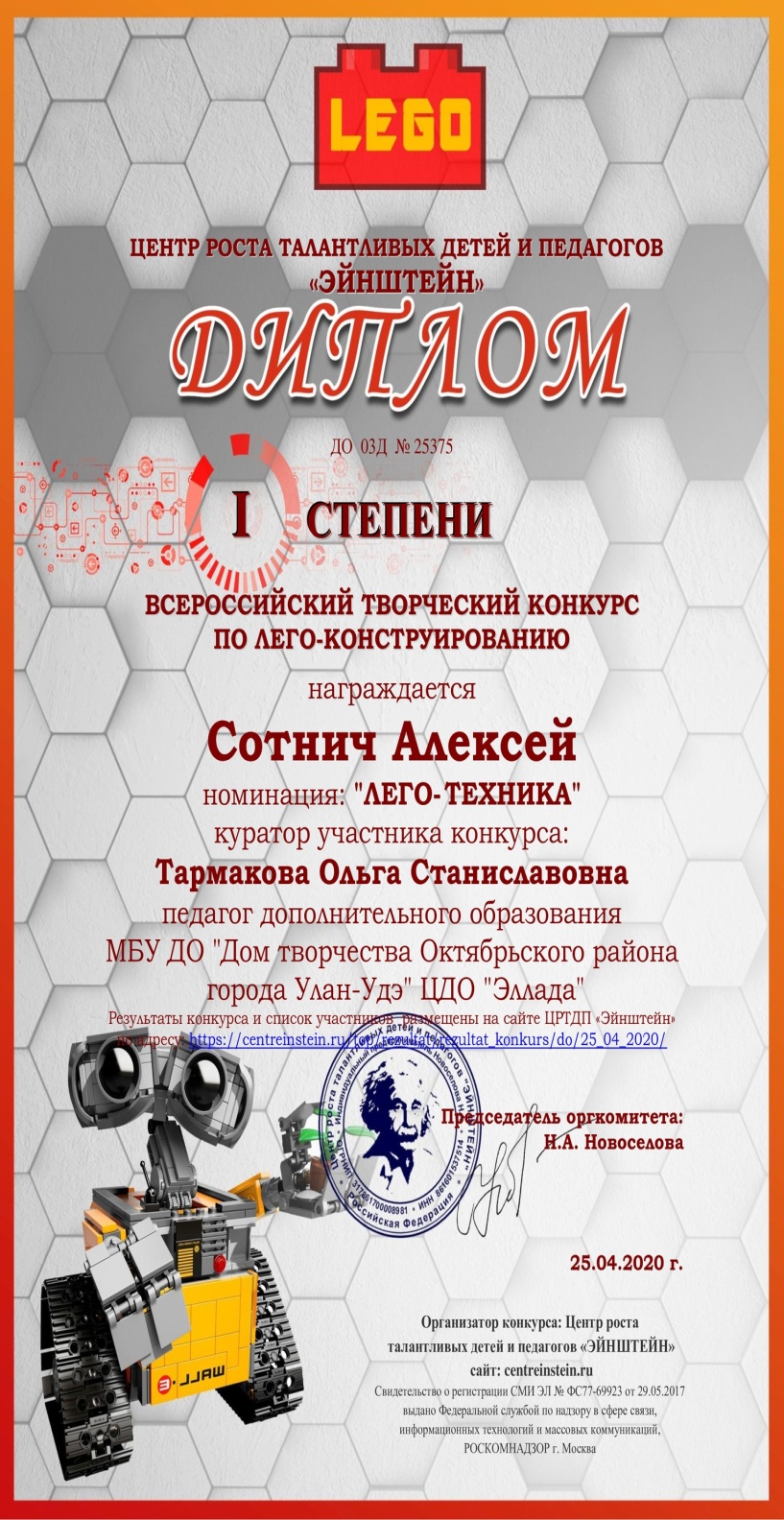 Качественная характеристика
112 человек- участники Всероссийских и Международных проектов

43 человека- победители и призеры  Всероссийских и Международных проектов
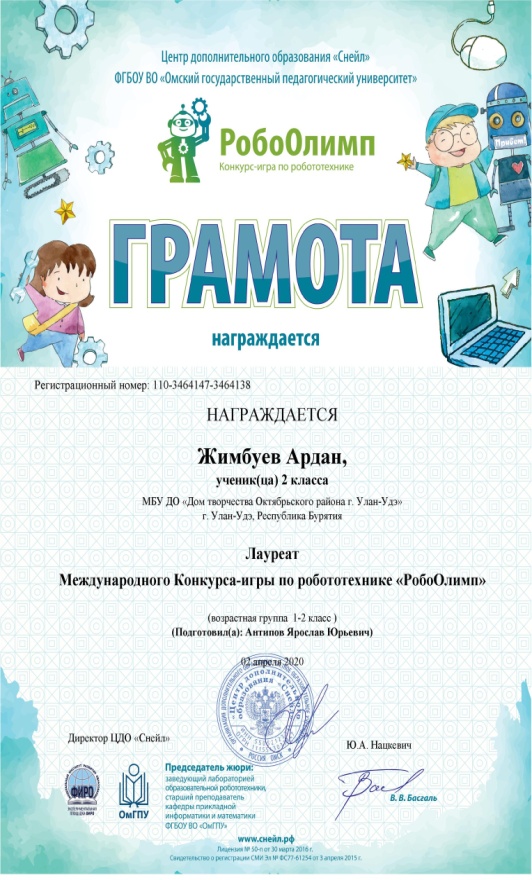 Акция в поддержку  врачей!!!
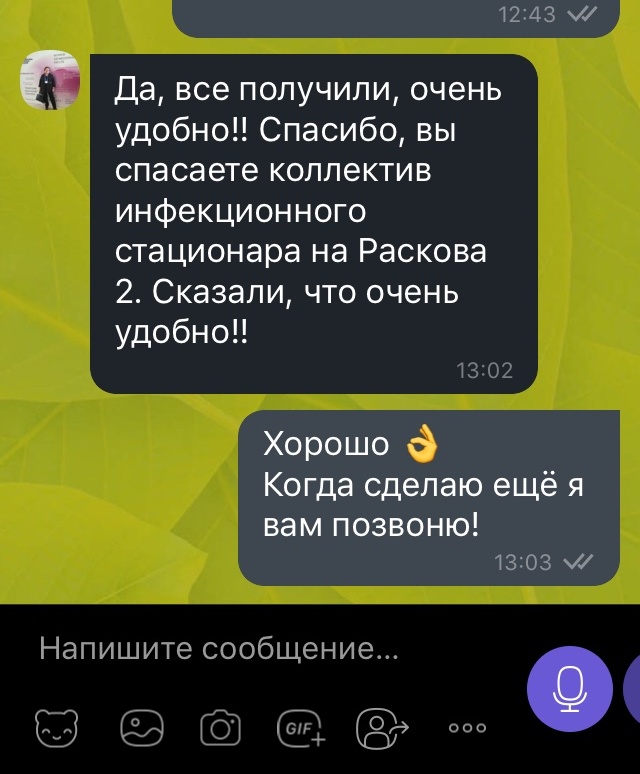 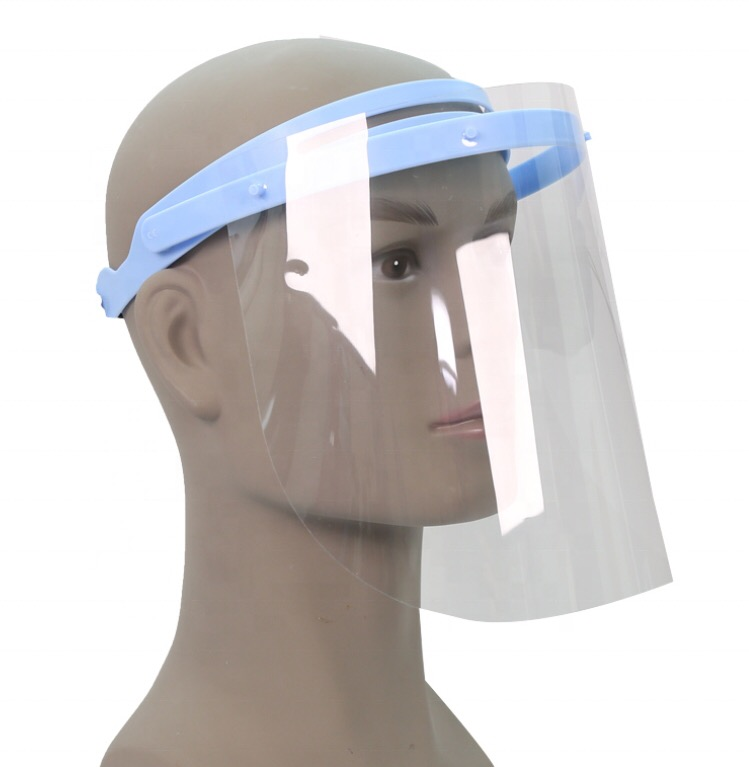 Положительные аспекты дистанционного обучения
1.  Индивидуализация обучения, которая  дала возможность педагогу выявить пробелы и успехи каждого ребенка и внести коррективы в формы, методы и содержание образования
2. Мотивация обучающегося к личностному росту
3. Мотивация педагога к освоению современных технологий  и пополнению информационной базы.
Спасибо за внимание!